Southern Cross Planning Study 
Flow Assumptions



PLWG
January 2018
PUCT Docket 46304 Order
Directive 5:
ERCOT shall study and determine how best to model the Southern Cross DC tie in its transmission planning cases, make any necessary revisions to its standards, guides, systems, and protocols as appropriate, and certify to the Commission when it has completed these actions.

Directive 6:
ERCOT shall study and determine what transmission upgrades, if any, are necessary to manage congestion resulting from power flows over the Southern Cross DC tie, make any necessary revisions to its standards, guides, systems, and protocols as appropriate, and certify to the Commission when it has completed these actions.
2
General Thoughts on Flow Assumptions
In general, the Southern Cross DC tie would be expected to export from ERCOT when prices in ERCOT are lower than in SERC
Off-peak?
High $0 generation output
In general, the Southern Cross DC tie would be expected to import to ERCOT when prices in ERCOT are higher than in SERC
Peak?
$9000/MWh cap in ERCOT
Load diversity
3
Hourly Flow Duration Curve (Case #2)
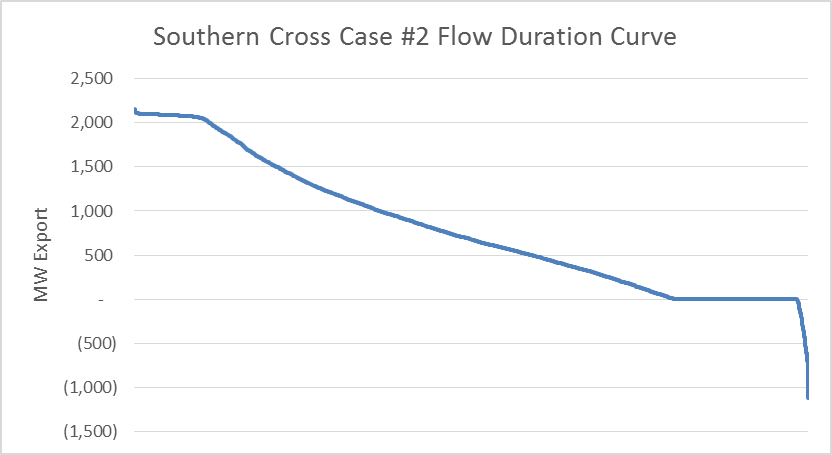 Case #2: ERCOT 2020 base case + 2GW wind + SCT DC Tie
From Resero testimony on behalf of Southern Cross
4
Top 20 Hours Summer Peak Data
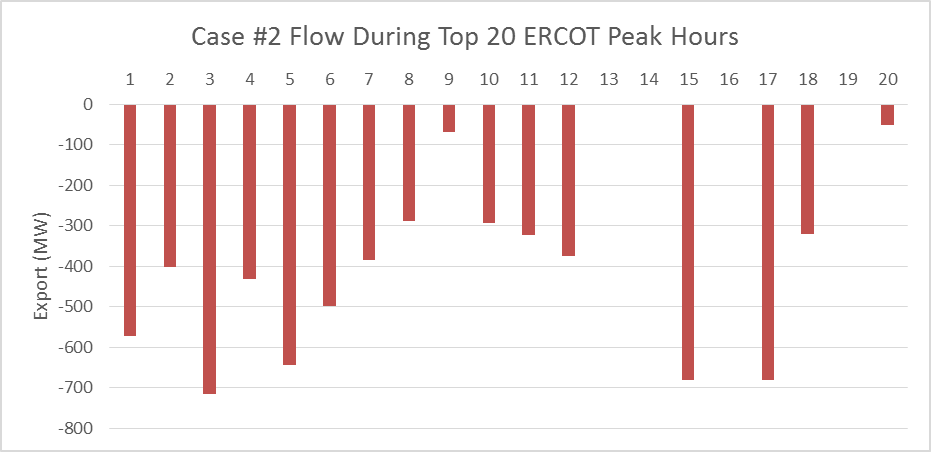 Average Flow = 336 MW Import
Median Flow = 349 MW Import
Max Export = 0 MW
Max Import = 714 MW
5
For Discussion
*Assumptions may be revised based on future analysis or actual operating data
6